Estimation Clipboard Pom Poms
Created by Jen Barker
Inspired by Steve Wyborney’s work
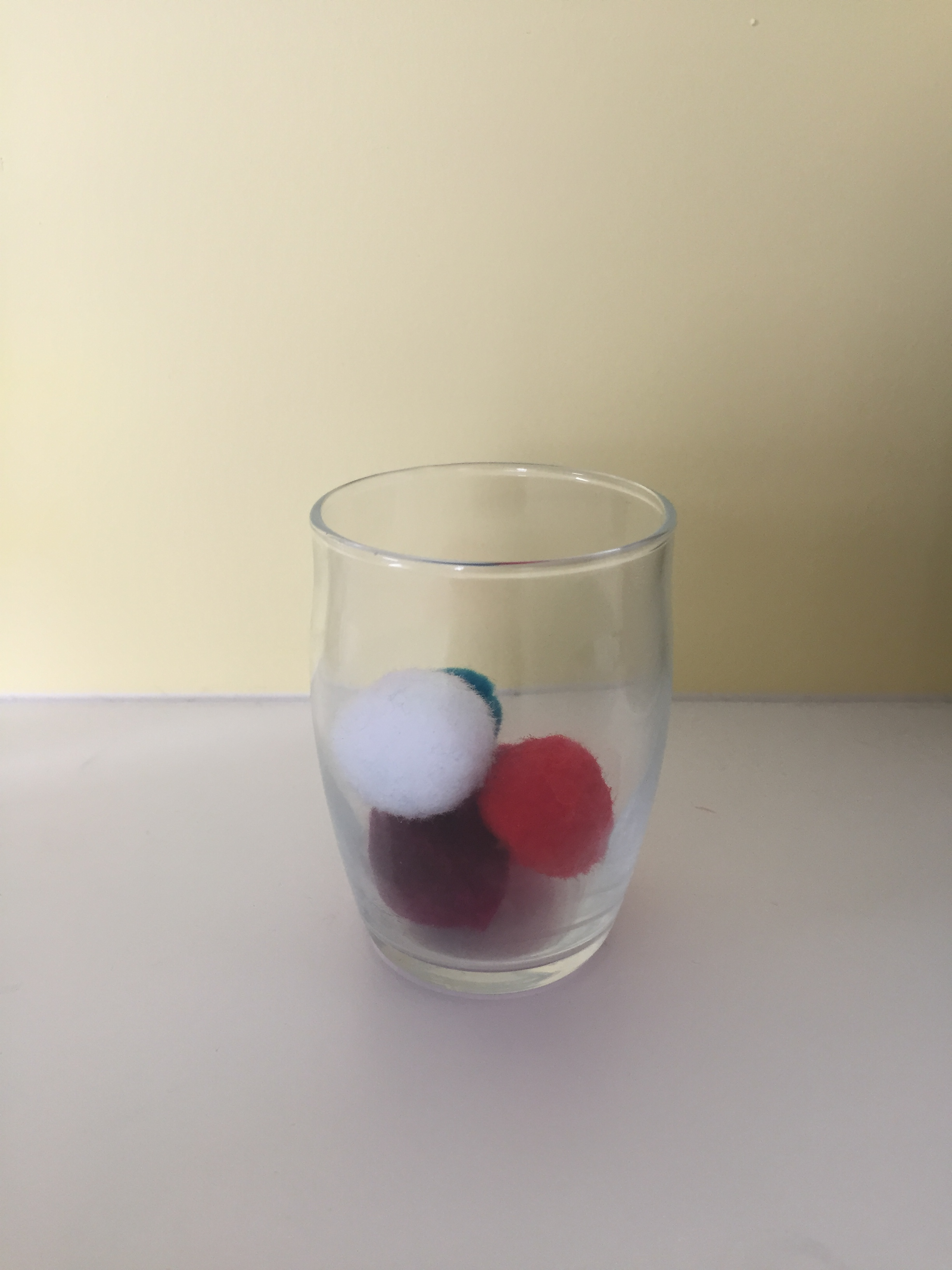 How many pom poms are in the glass jar?
The Reveal
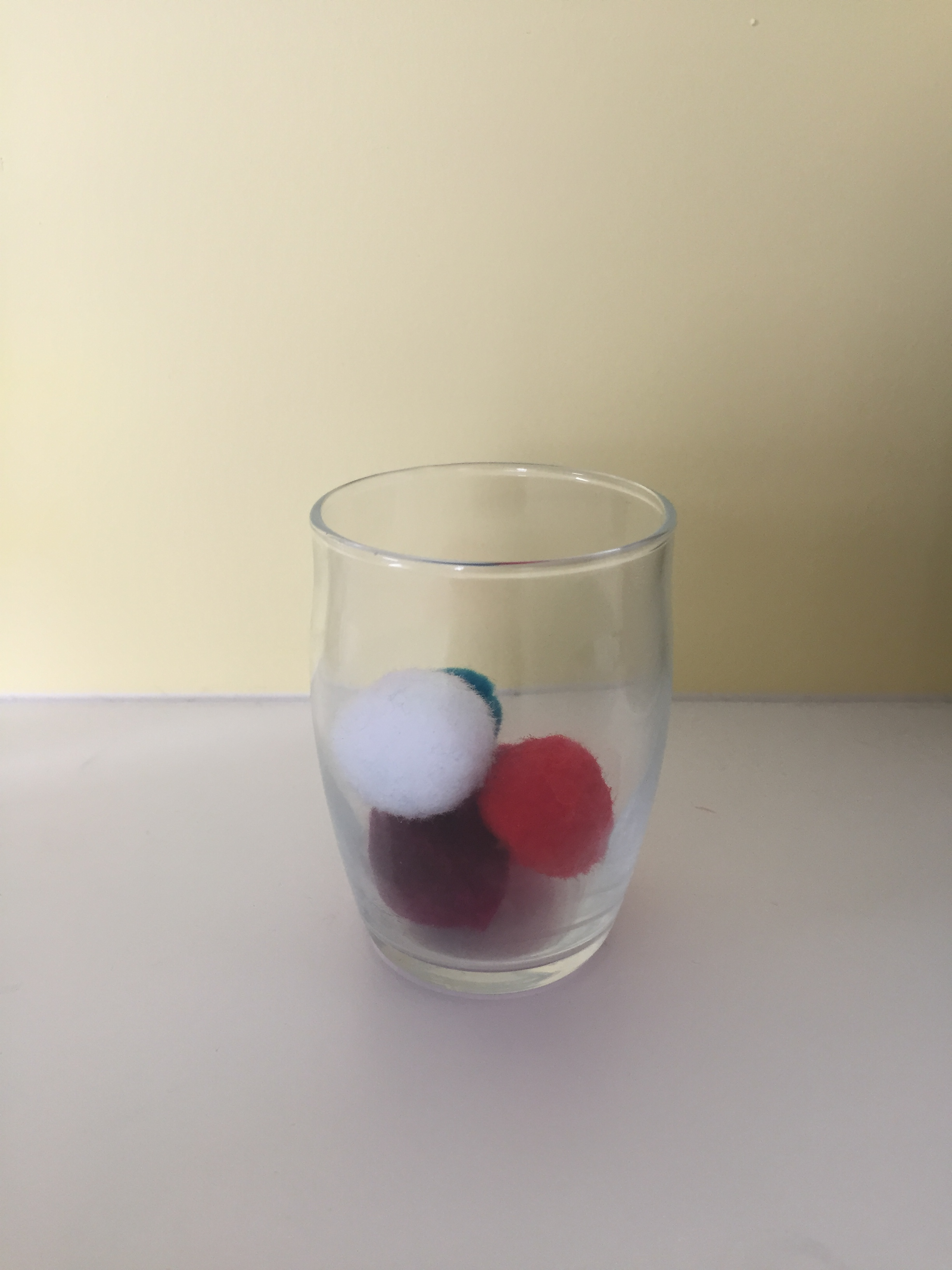 5
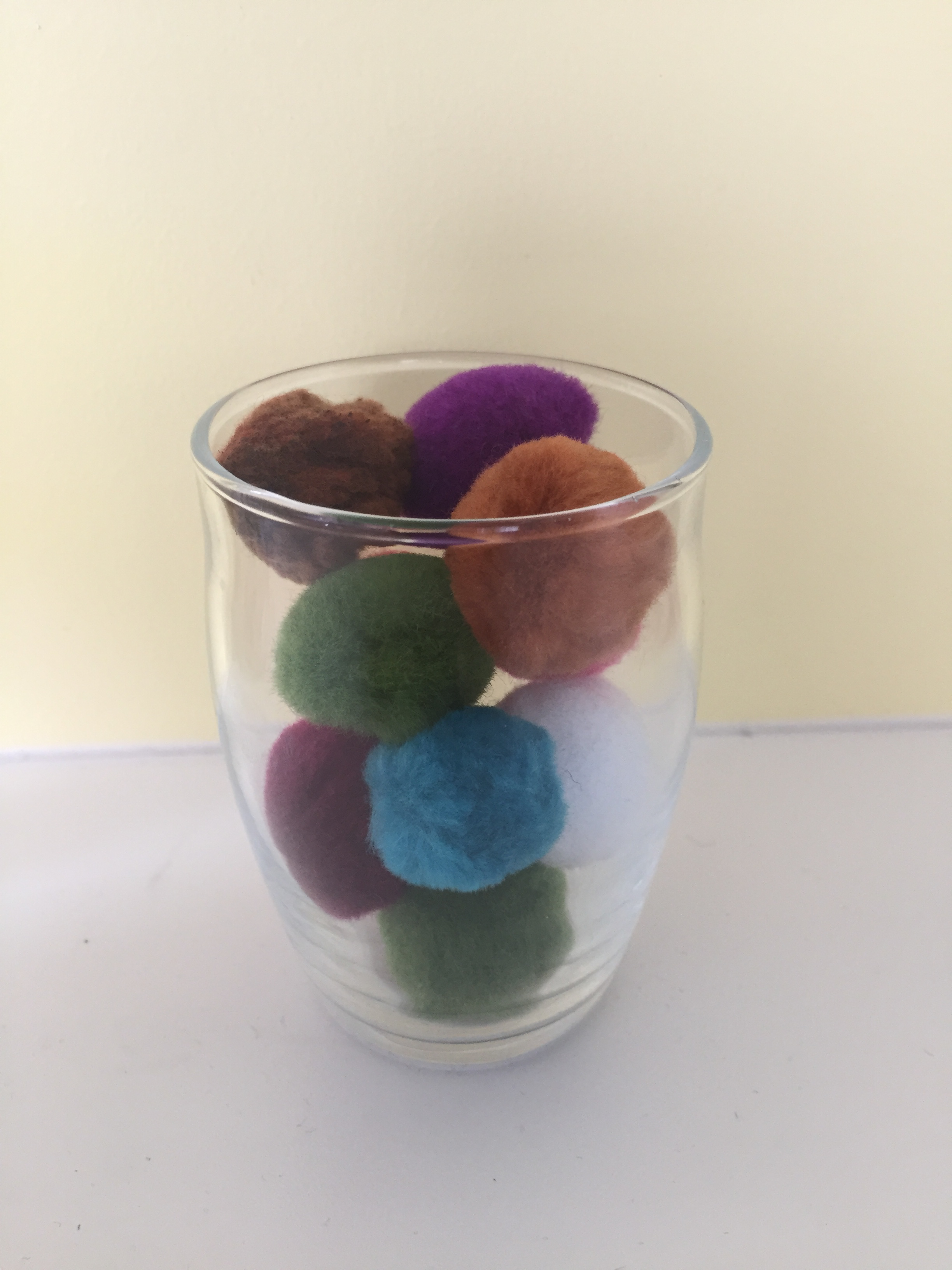 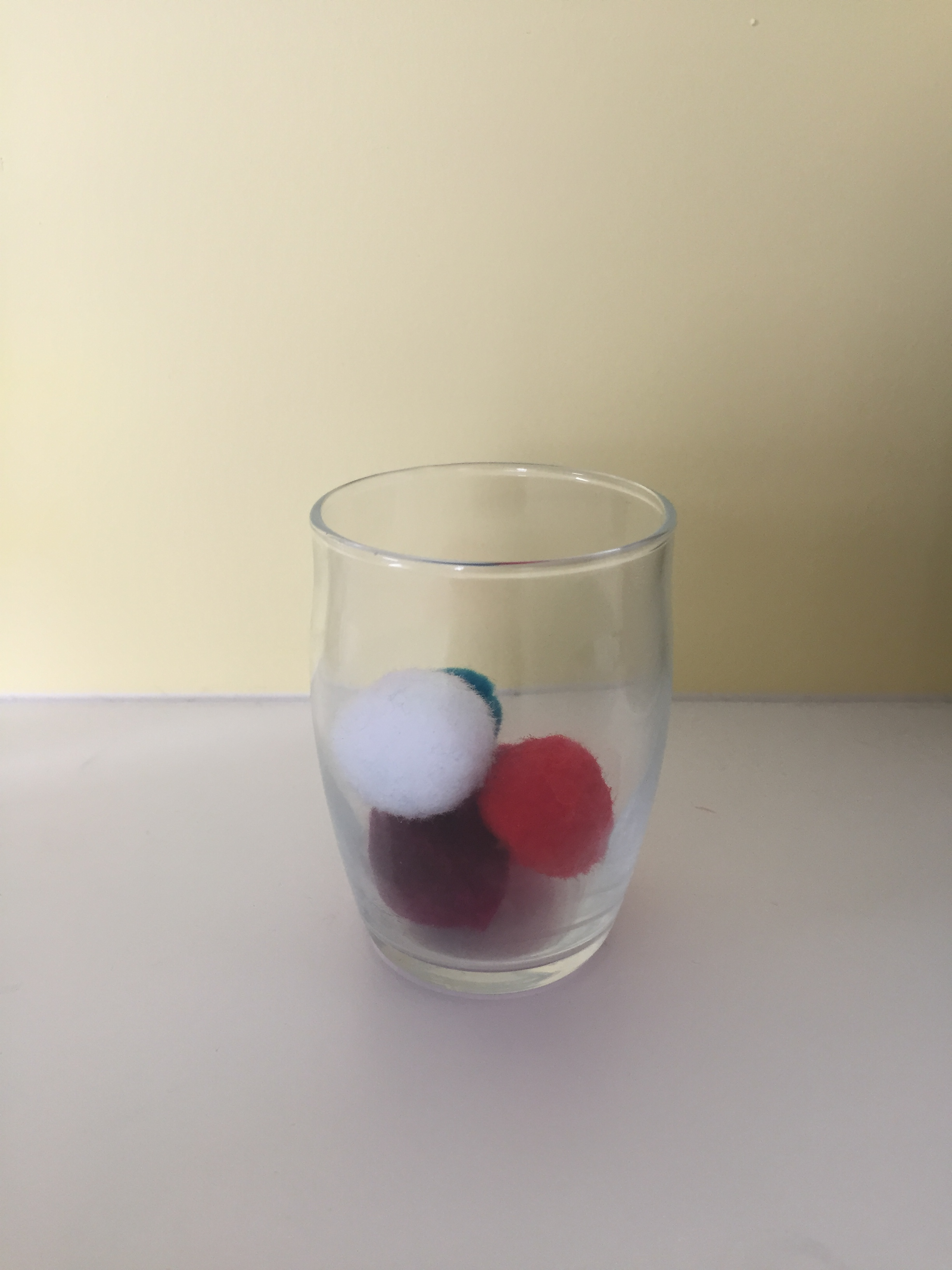 5
The Reveal
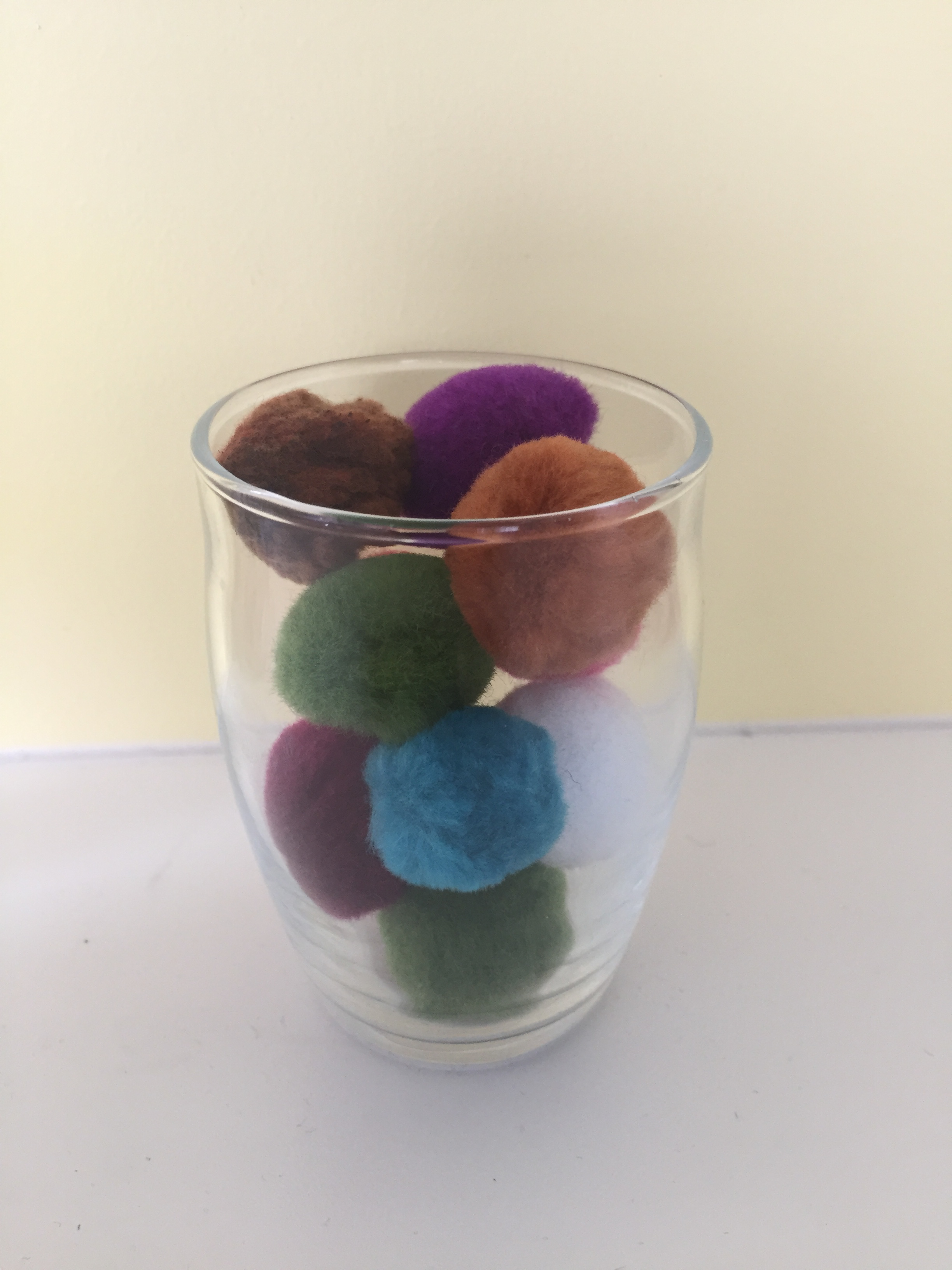 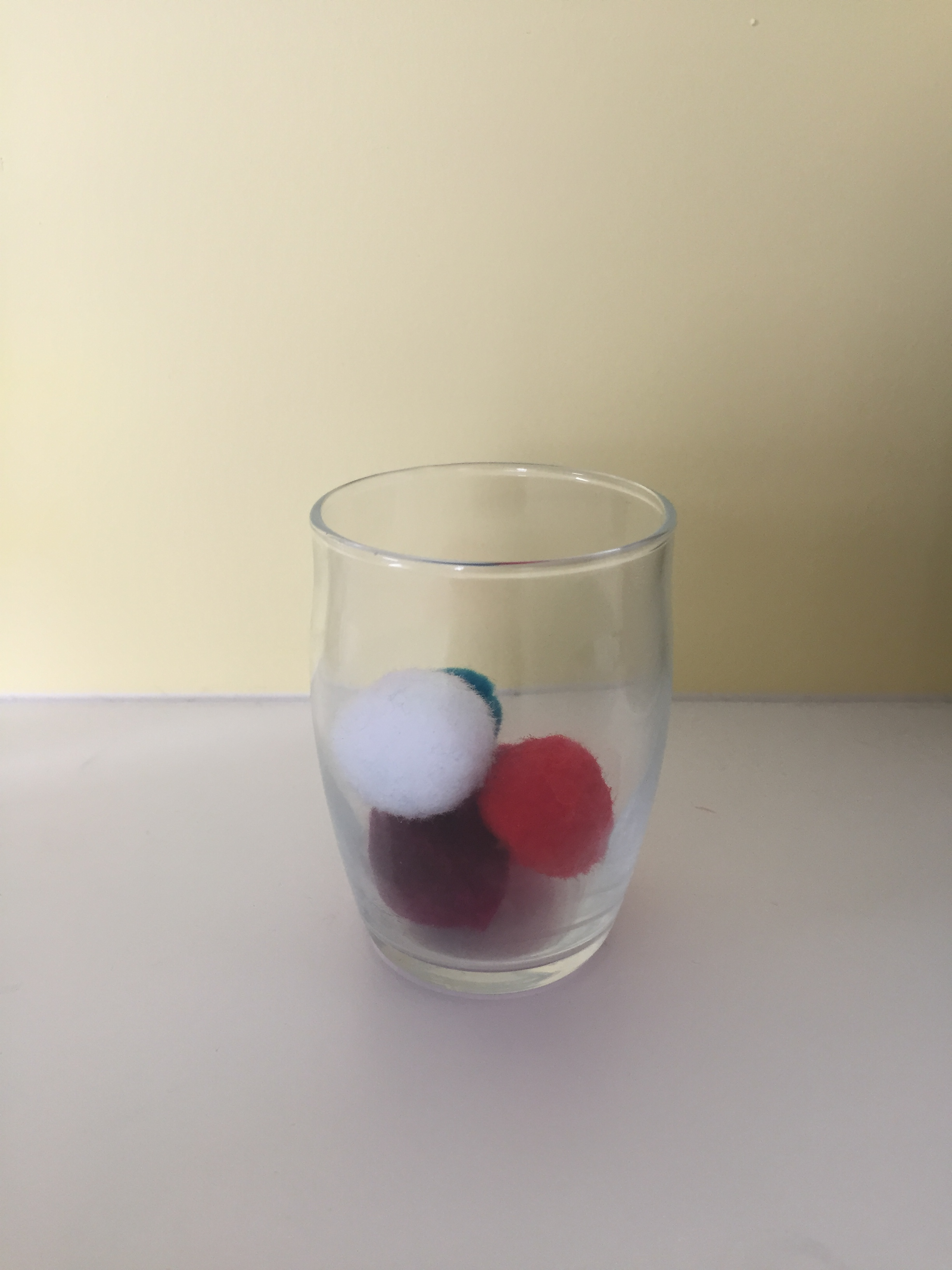 5
11
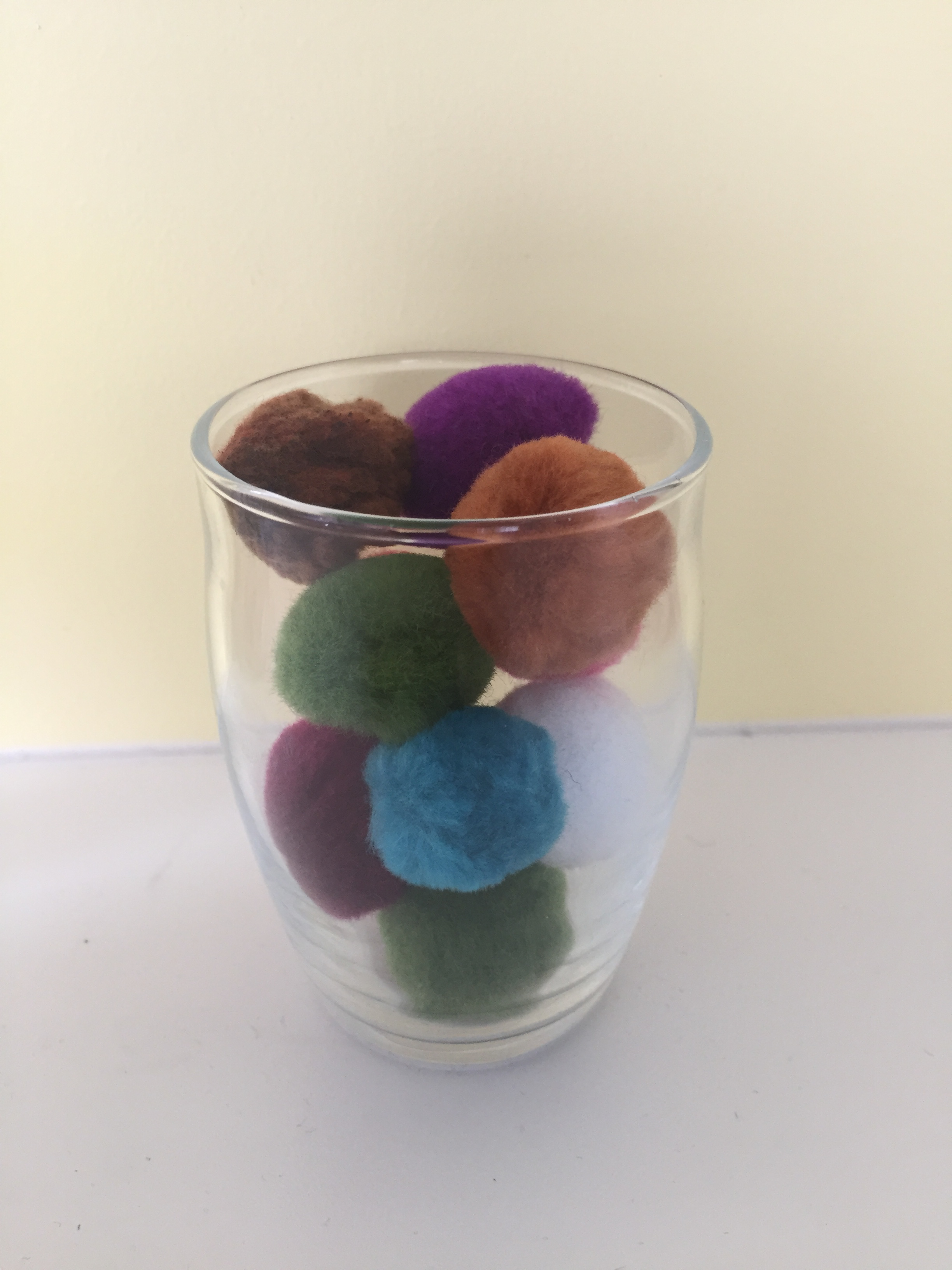 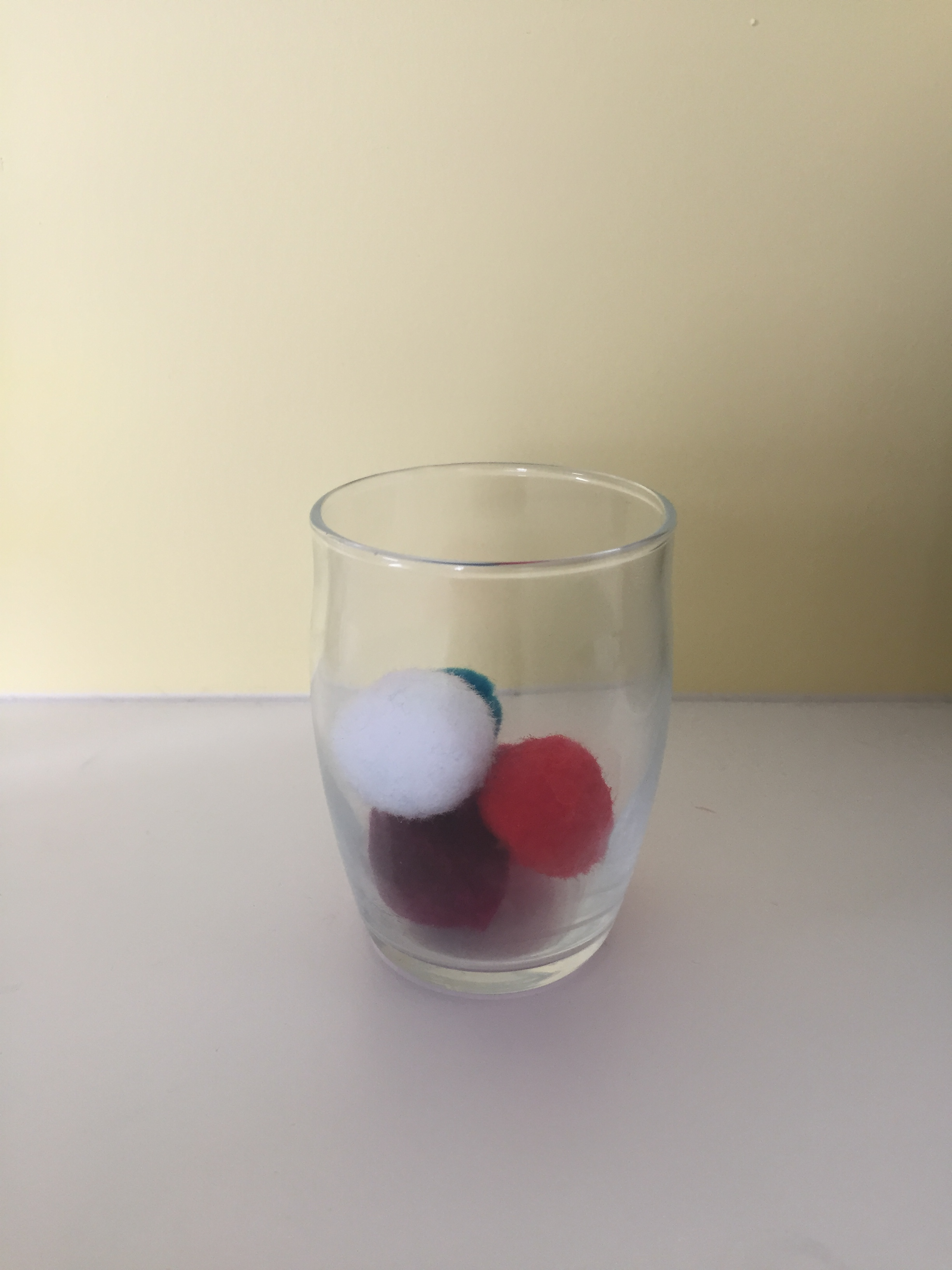 5
11
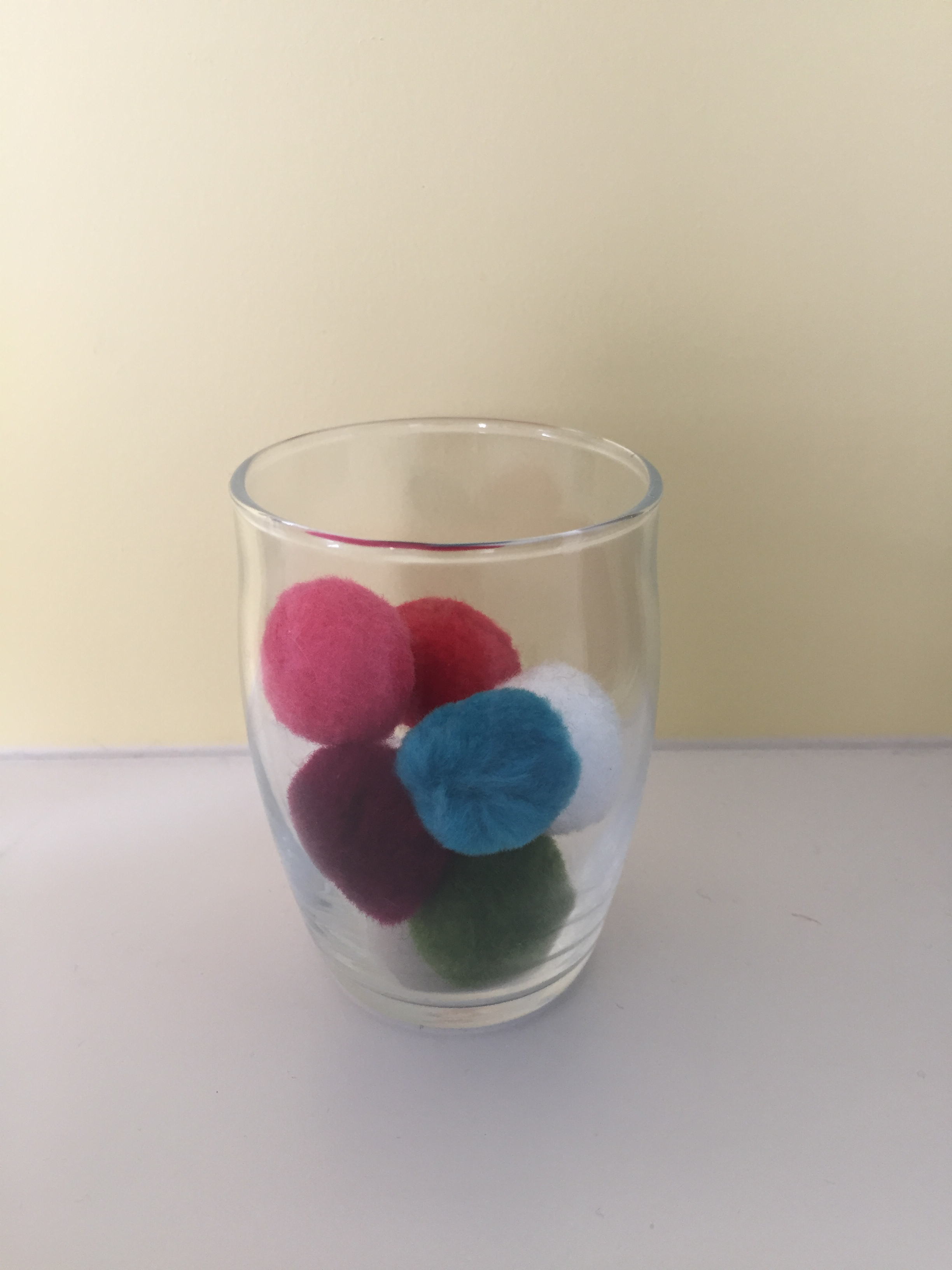 The Reveal
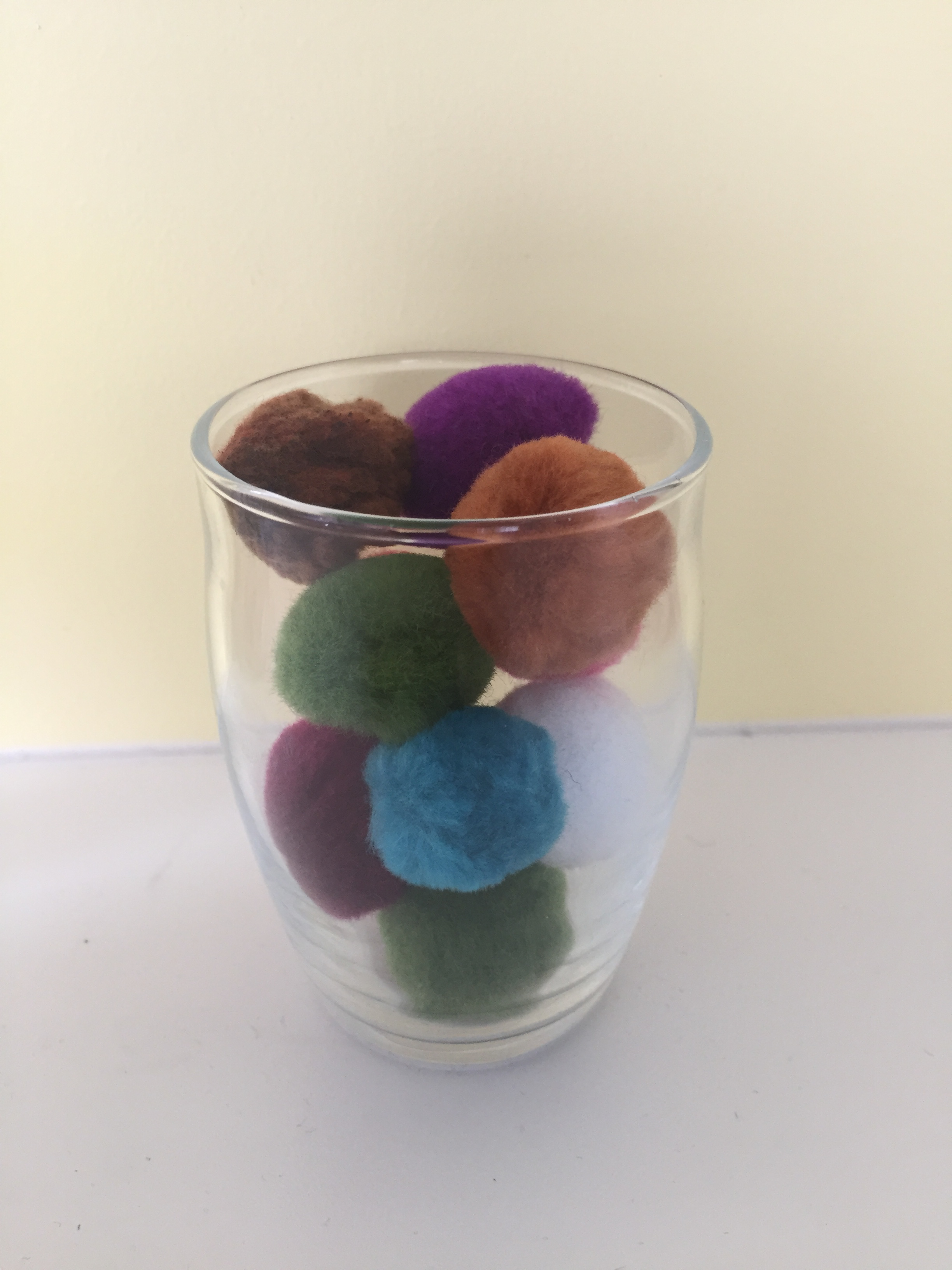 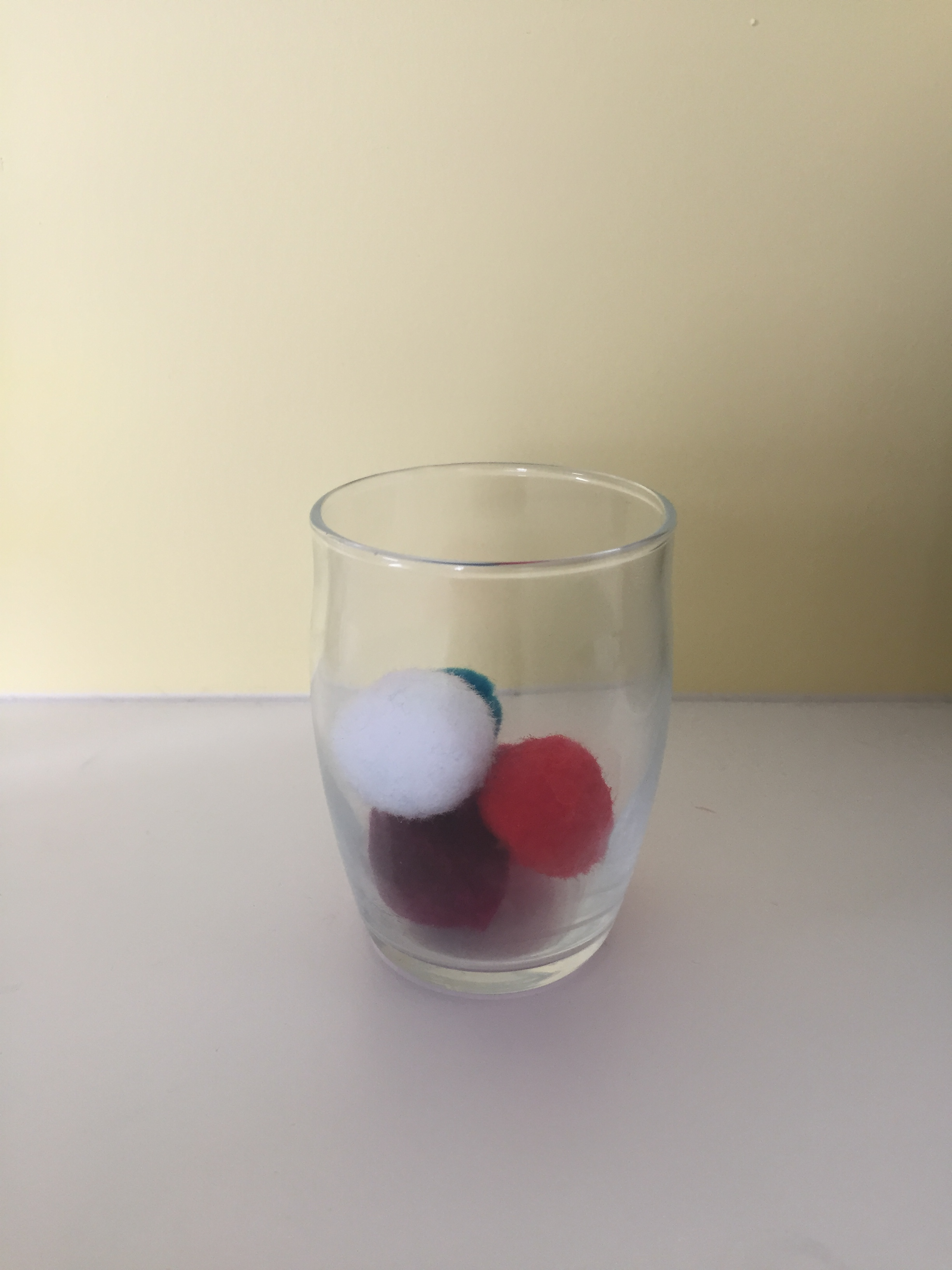 5
11
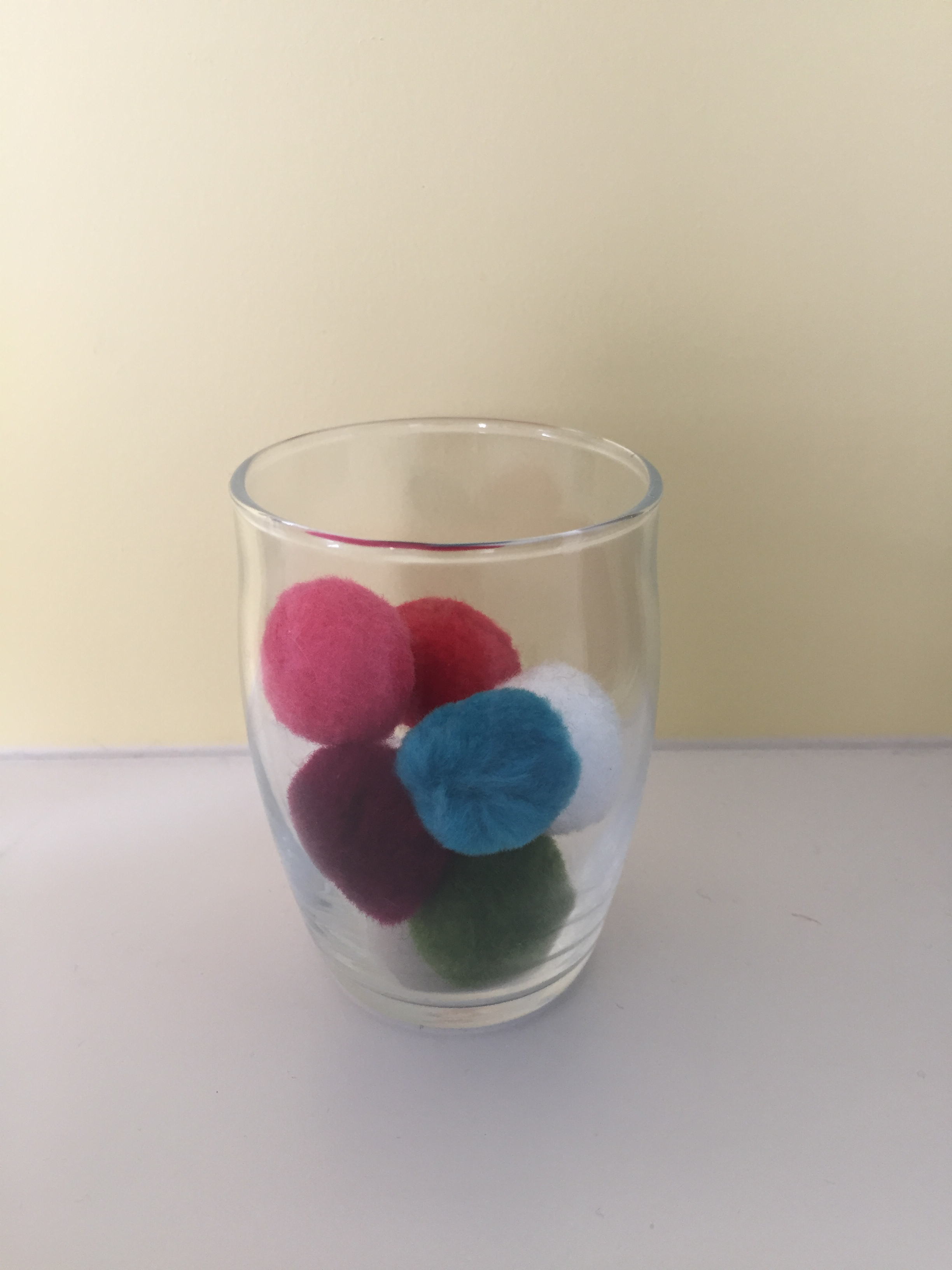 7
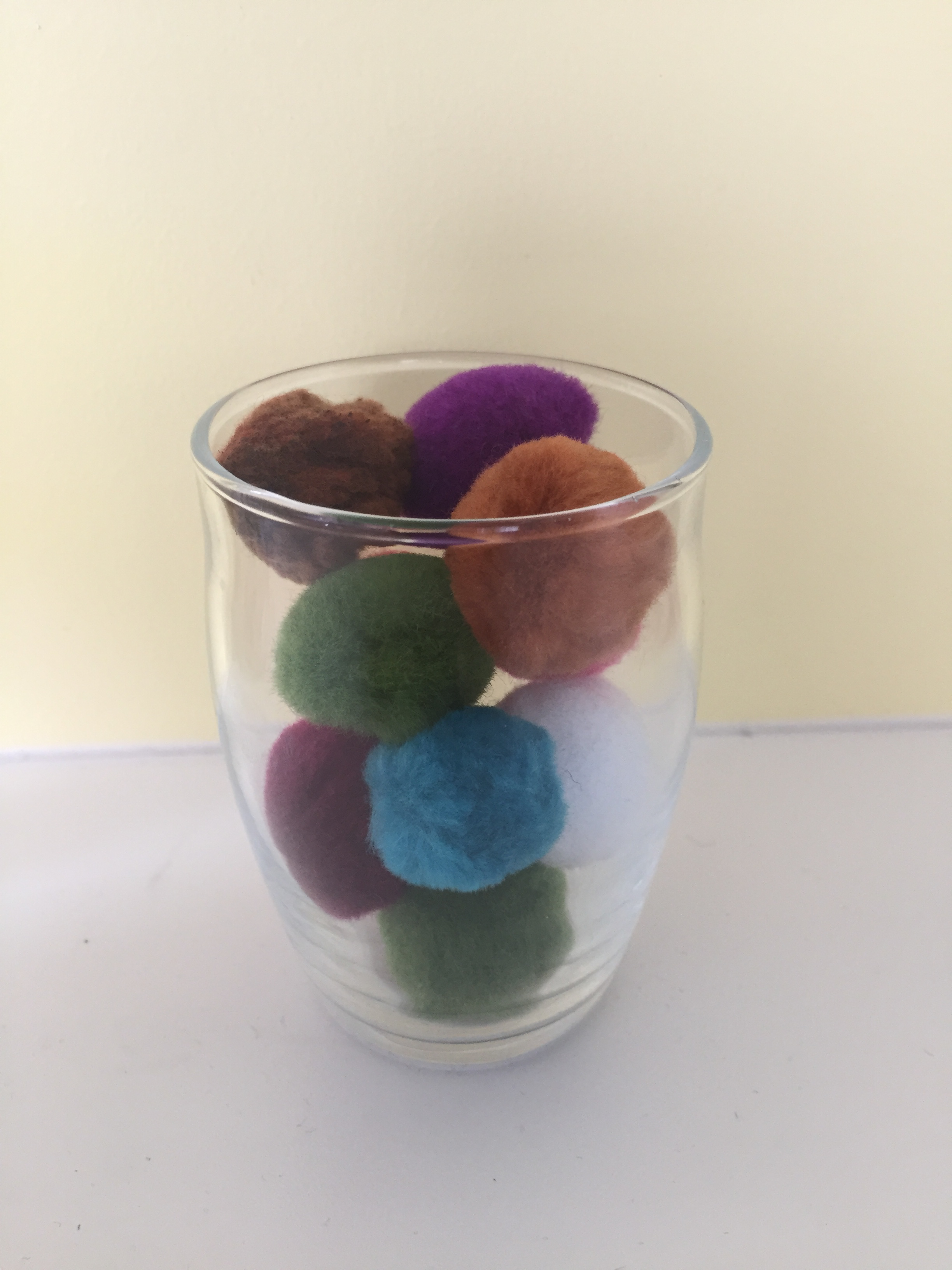 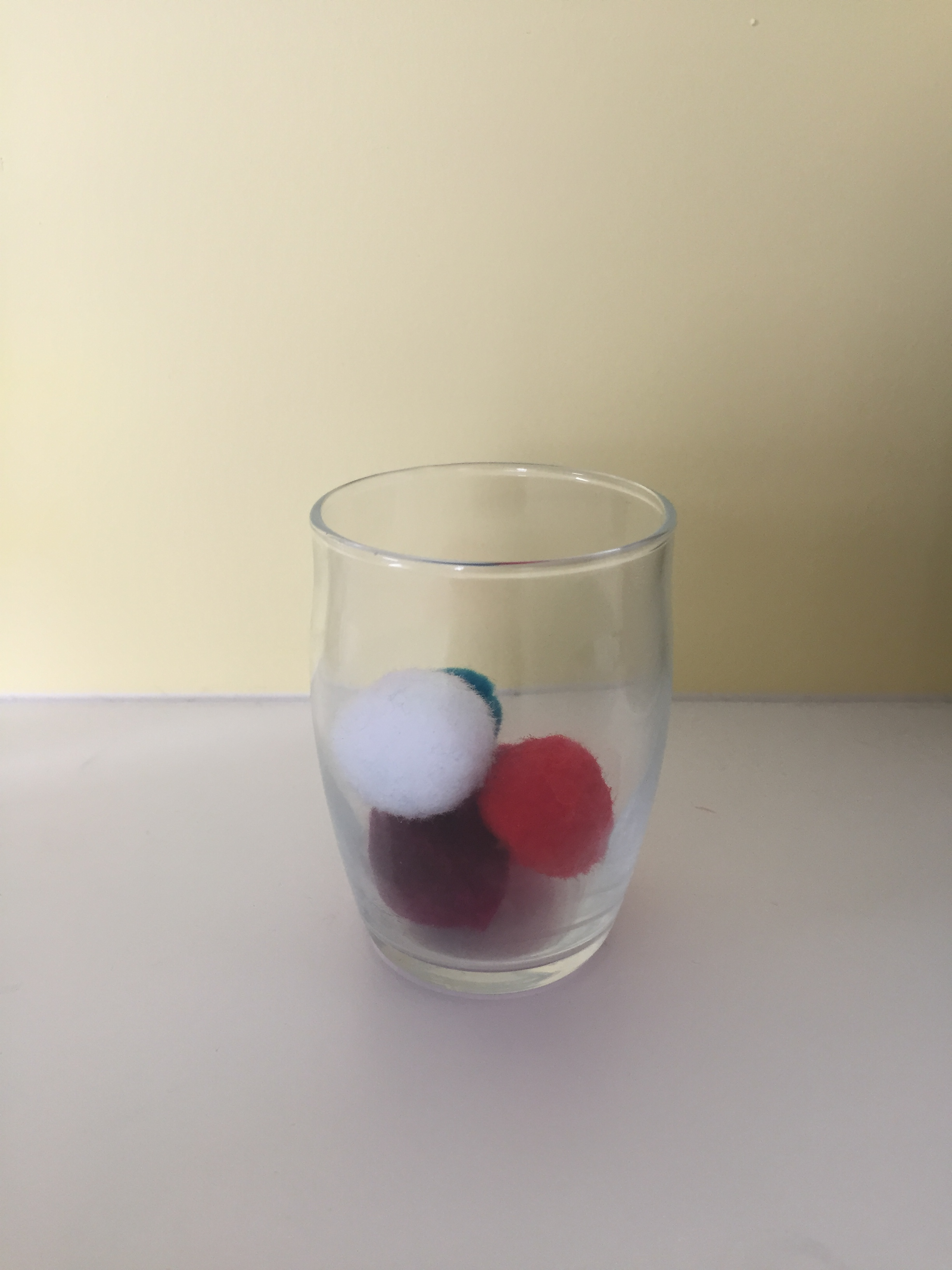 5
11
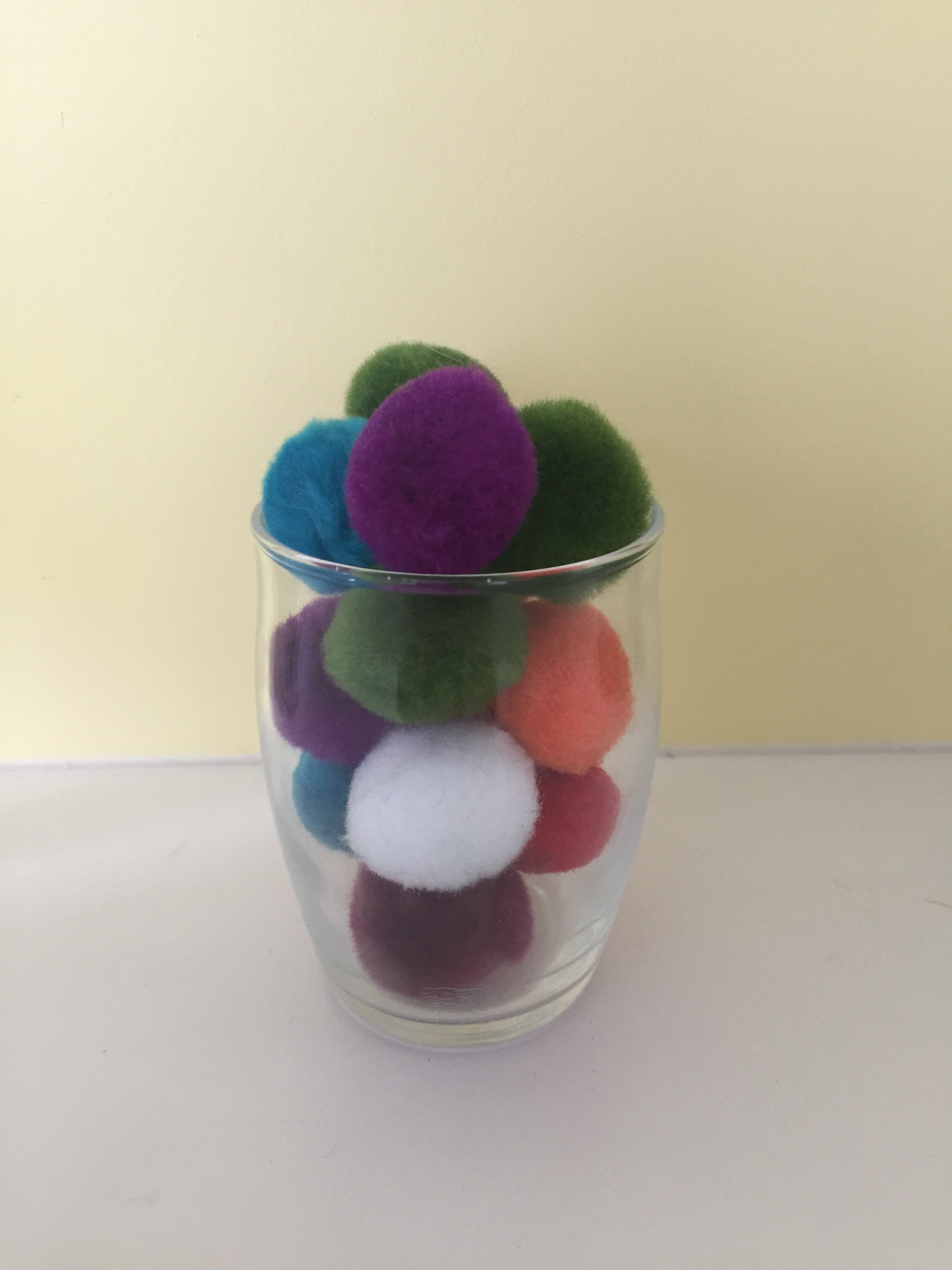 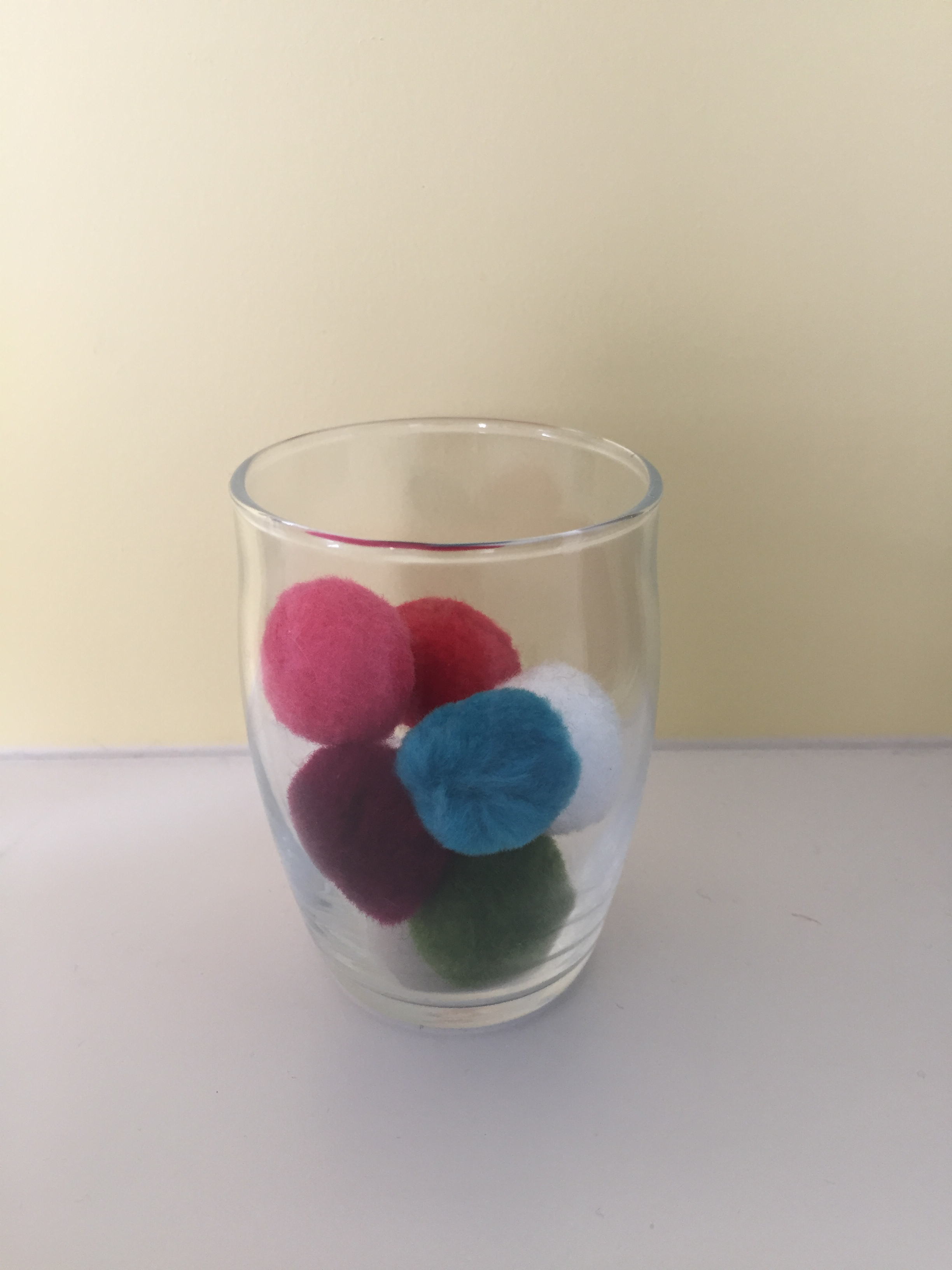 7
The Reveal
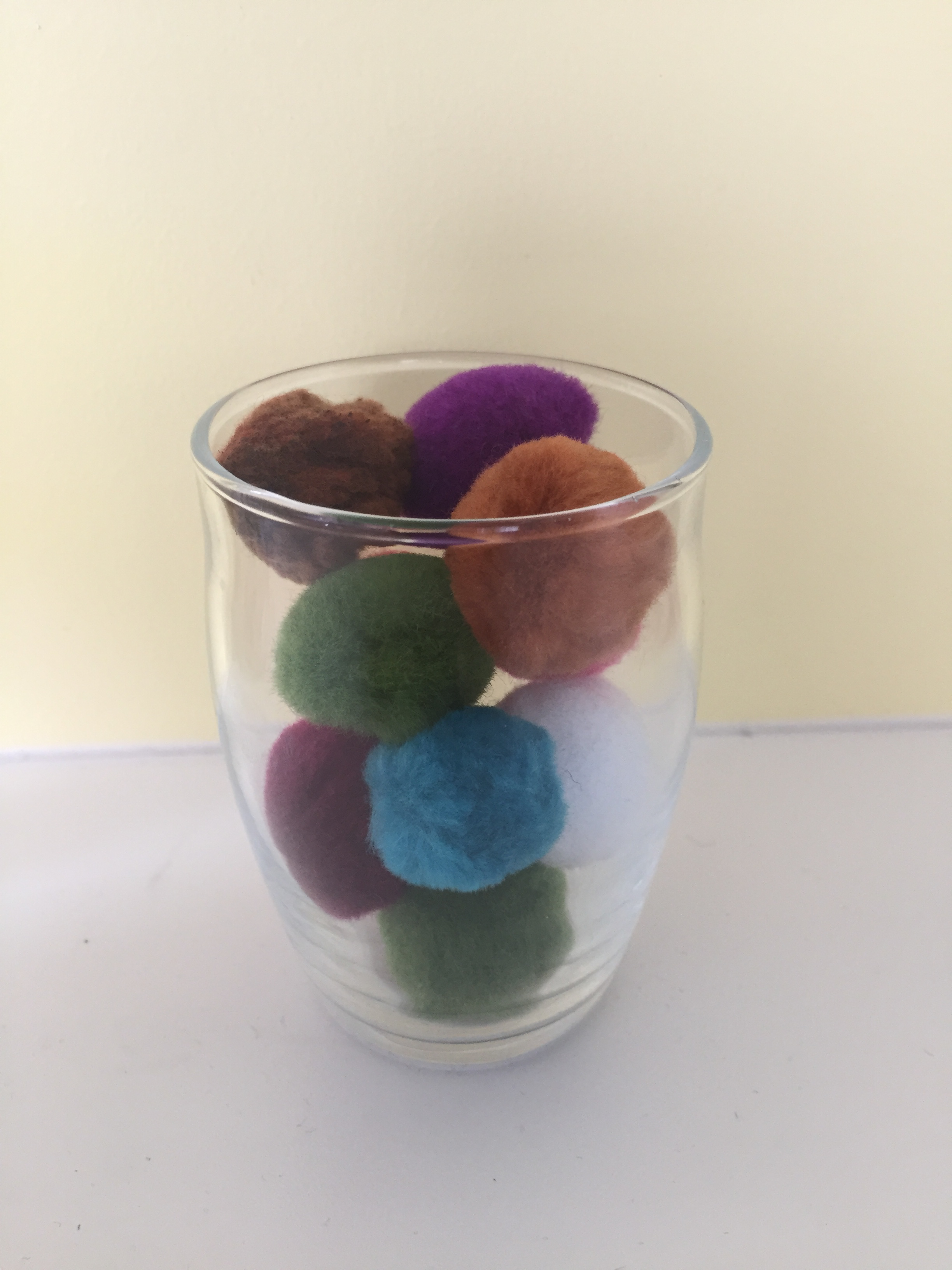 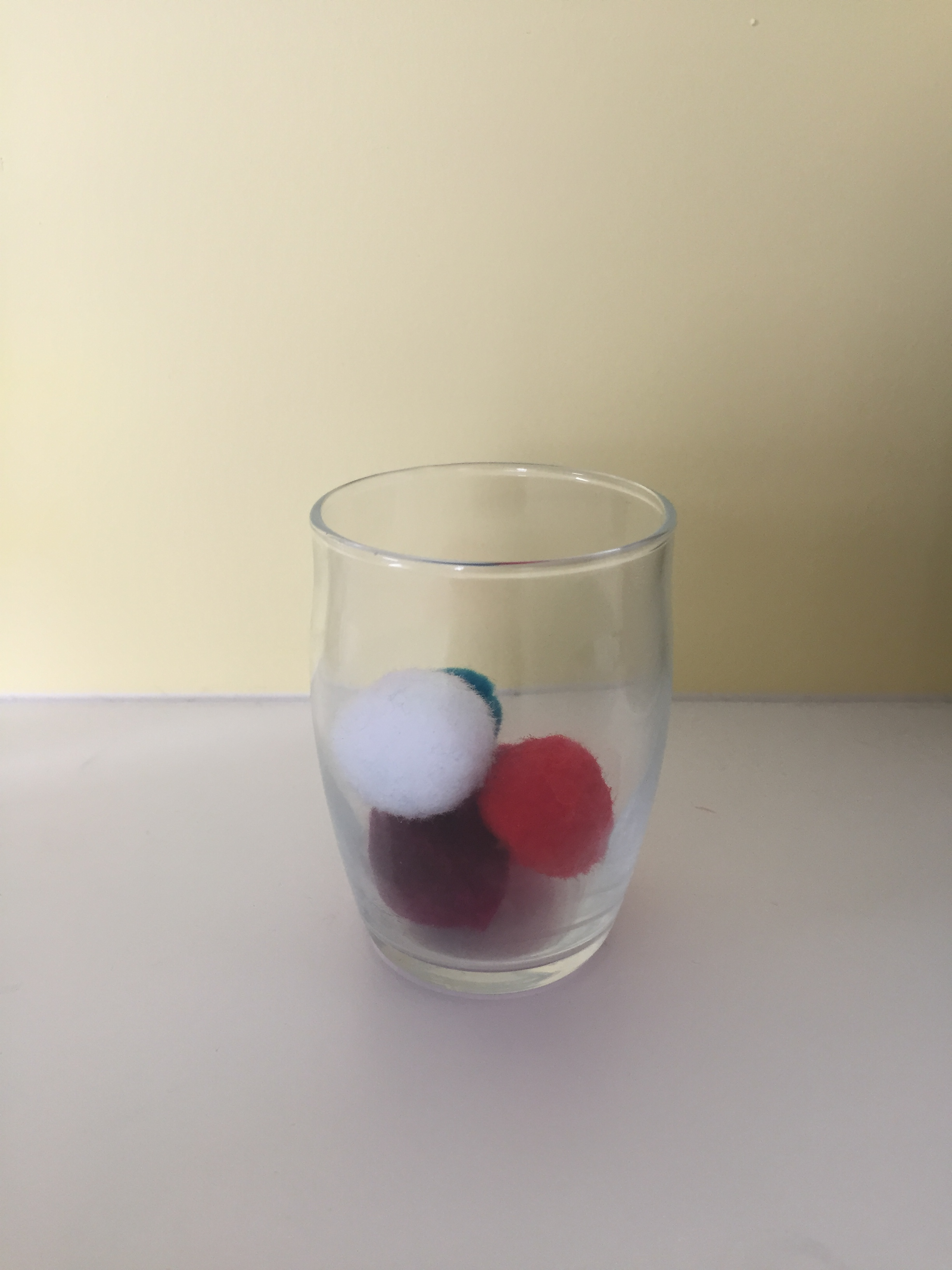 5
11
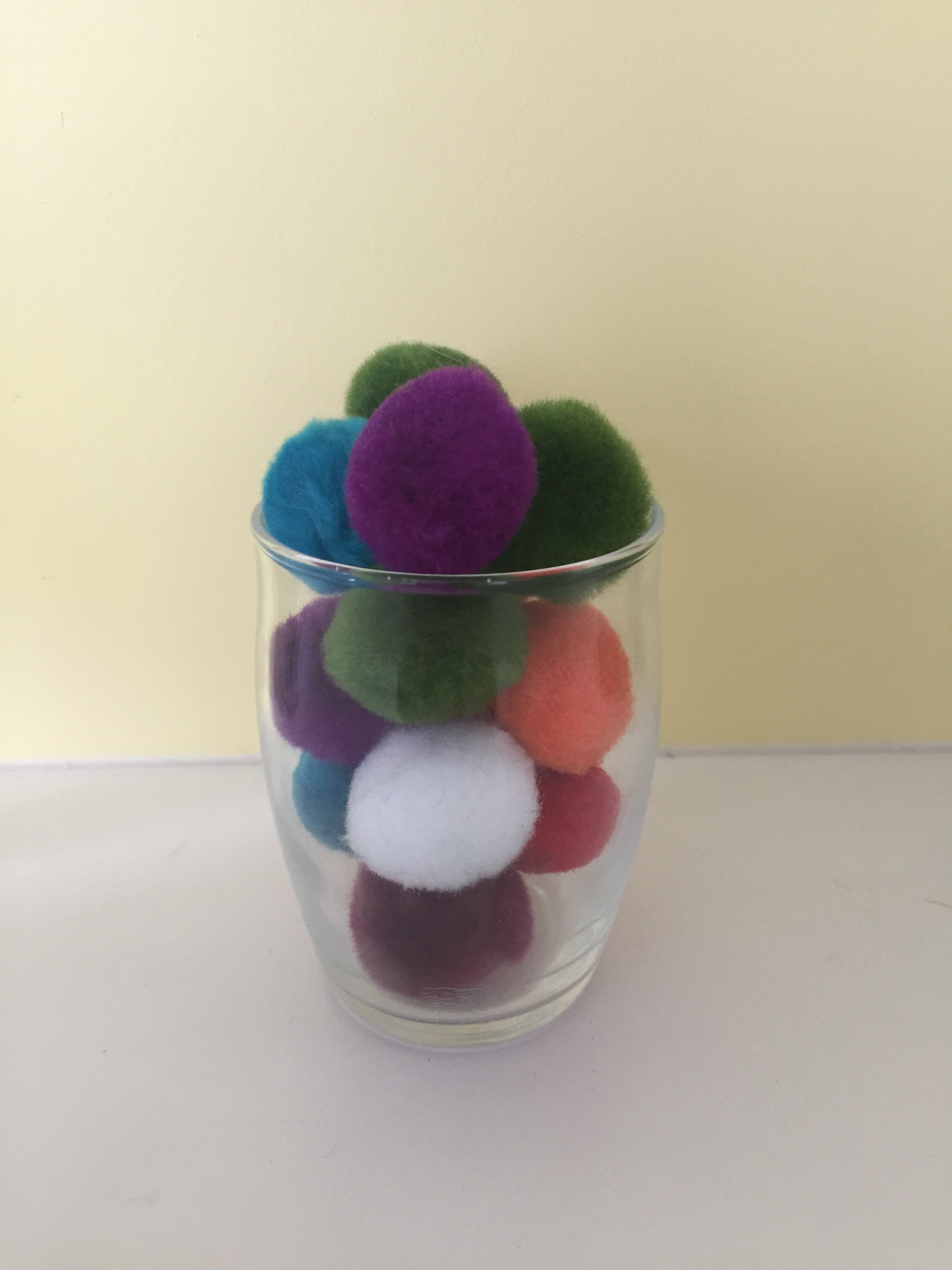 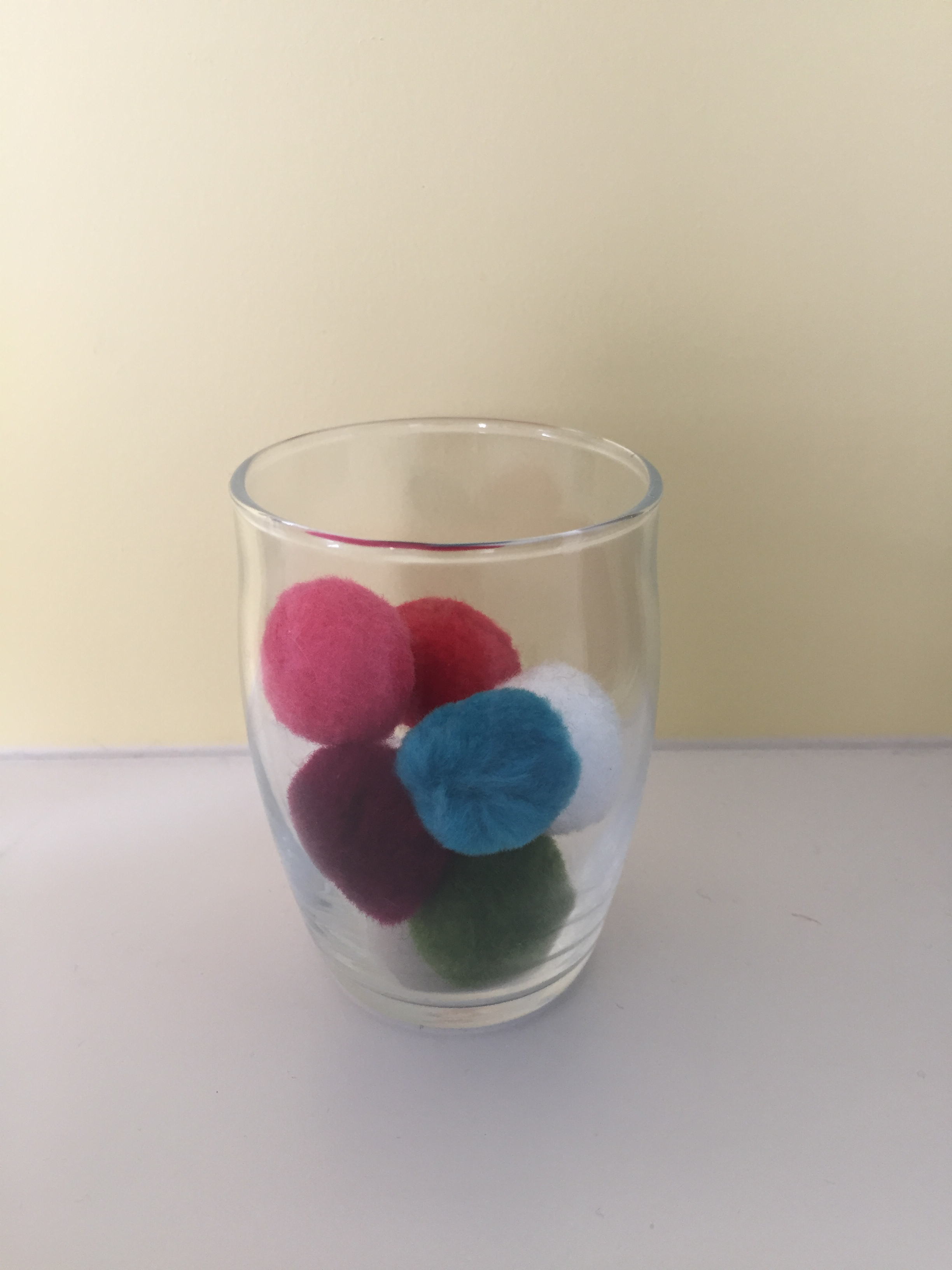 7
14